Application Security in a cyber security program
Tony Clarke
tony.clarke@owasp.org
Contents
Cyber Security Programs
Current Application Security
Future Application Security Considerations
Assurance & Metrics
Existing Cyber Security Programs
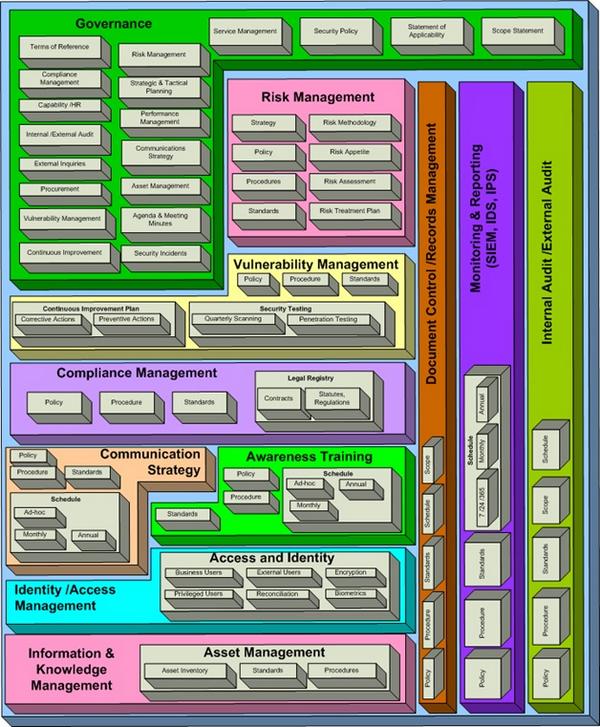 Application Security 

Small but important portion of a cyber security program
ISO-27001:2013 ISMS
ISO27001 - 14 Domains & 114 controls
9 controls relate to “Security in development and support processes” (A.14.2)
Information Security Policies
Asset Management
Operations
Security
System Acquisition, Development & Maintenance
Access Control
Supplier Relationships
Organisation of Information Security
Communications
Security
Security Incident Management
Cryptography
Human Resources Security
Physical & Environmental Security
Information Security Aspects of Business Continuity Management
Compliance
CoBIT 5
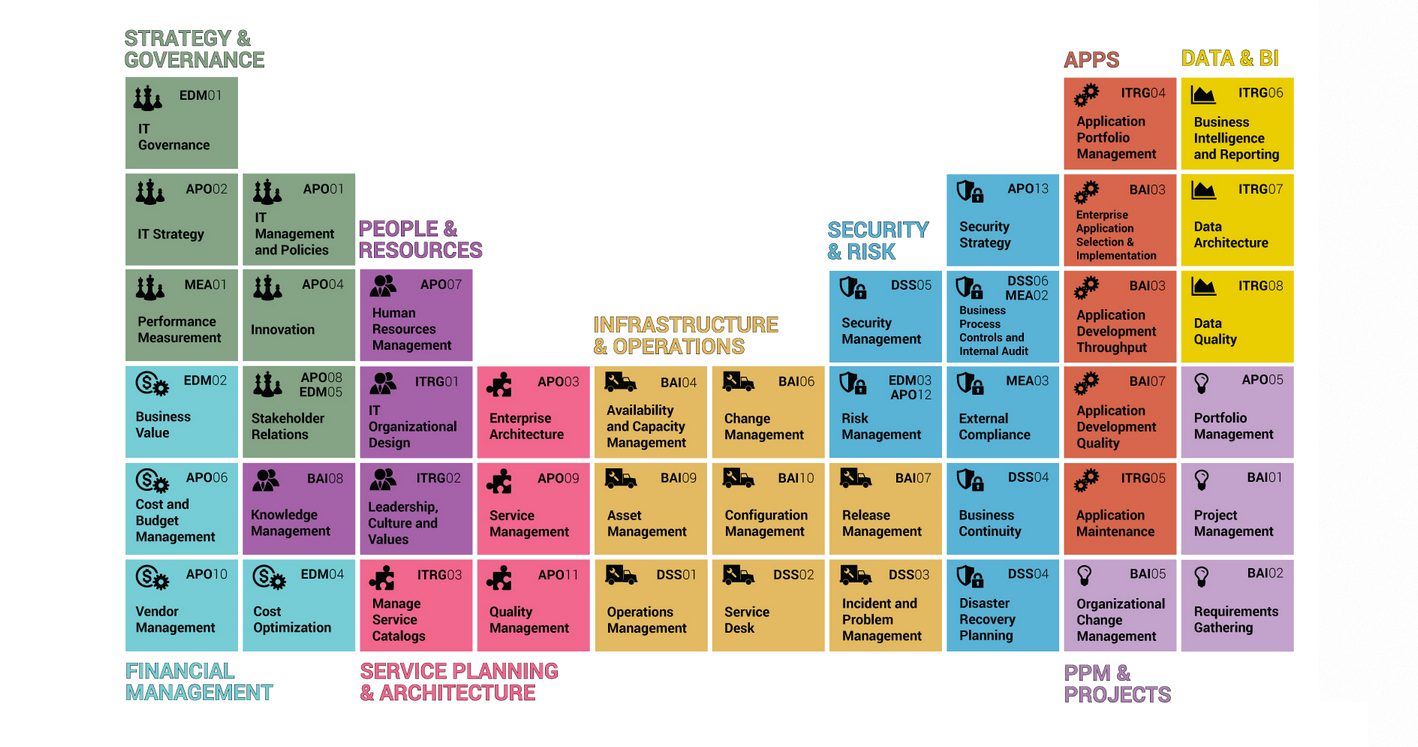 Data Breaches - Vtech
Vtech Data Breach (28th November 2015)
4.8 million records lost;
Data breach was due to SQL injection vulnerability;
Children and parental information;
Passwords were a straight MD5 hash;
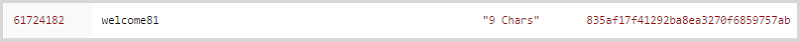 Data Breaches - Vtech
The following files were provided to journalist  Lorenzo Bicchierai.
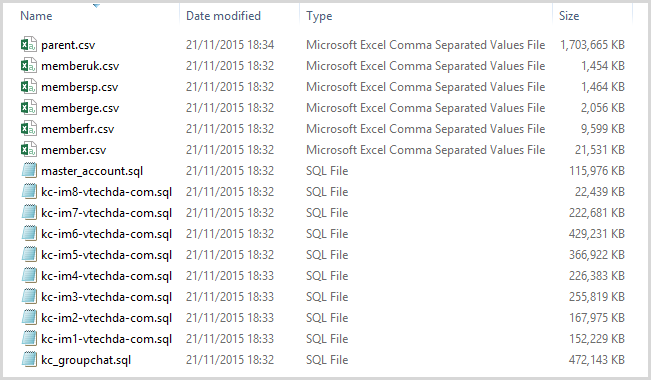 Data Breaches - Vtech
Records include:
id 
email 
encrypted_password 
first_name 
last_name 
password_hint 
secret_question 
secret_answer 
email_promotion 
active 
first_login 
last_login 
login_count 
free_order_count 
pay_order_count 
client_ip 
client_location
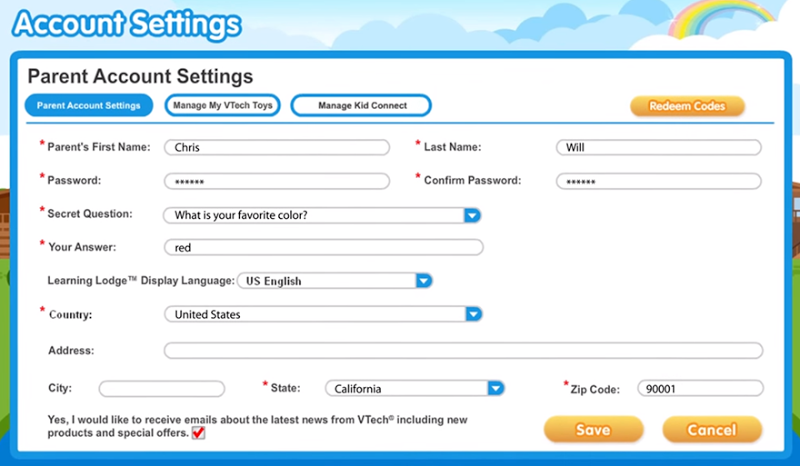 Hmmm
So Application Security is part of many Cyber Security Programs but clearly something isn’t working.

Why?
Application Layer Vulnerabilities
Web Application
Code and Content
Web Application Attacks
Web Server
Vulnerabilities
Known Web Server Exploits
Operating System
Vulnerabilities
OS Attacks
Application Layer Vulnerabilities typically not protected by a firewall.
Network Layer
Exposed Host
Networks Attacks
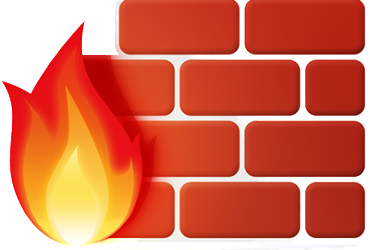 Organisation Structure
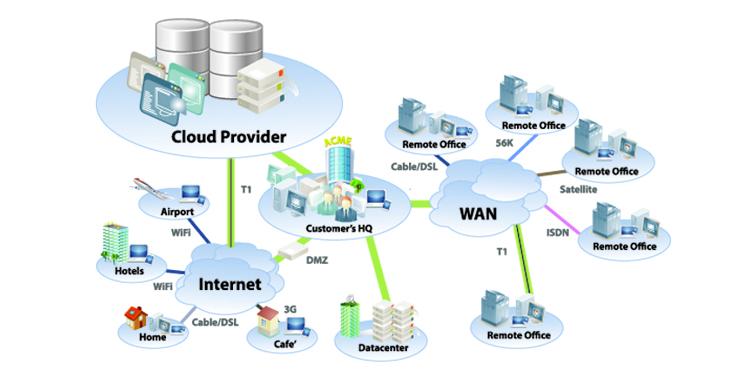 IT Security and Controls
Extended Perimeter
Perimeter
Business
Partners
VPN
Wireless AP
Toolsets
Remote 
Users
Access Control
Firewall
Identity & Access 
Management
Resources
Customers
IDS
Data
Policy
Management
VLAN
Branch 
Offices
Managed 
Security 
Service
Applications
Devices
Vulnerability
Management
SSO
Operating 
Systems
Mobile
Users
VDI
Email Security
Malware
Wireless
LAN
Proxy
DMZ
SaaS
IT Operations
Networks Team
Applications Team
Database Team
Windows Team
Unix Team
Storage Team
Security Team
Service Owners
Business Owners
….
Existing Security Models
Current Application Security Models relies on (maybe):
Security Policies & Standards;
Network Controls (firewall, IDS, etc);
Quarterly Patching;
Annual Penetration Testing;
Application Life Cycle
Typical Application Life cycle.
Annual(ish) Penetration Testing.
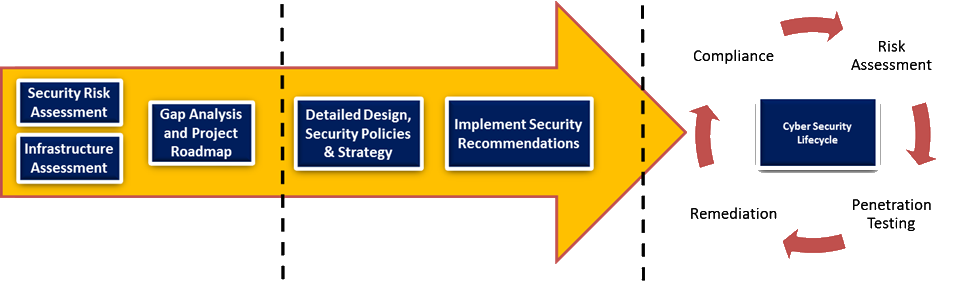 Existing Models - Assessment
Is an annual pen test effective if you have: 
multiple applications;
multiple releases per applications;
network equipment and OS’s aren't patched;
administrative interfaces are available;
architecture doesn’t use ‘defence in depth’;
policies and processes aren't in place;
no detection capabilities;
Existing Models - Architecture
Many organisations:
still rely only on a firewall to provide security from the outside;
Perform annual auditing/assurance;
Don’t subscribe to ‘defence in depth’ model;
Rely on detection and have limited prevention capabilities;
Many terminate SSL behind the firewall which means encrypted (HTTPS) traffic cannot be inspected;
Existing Models - Assessment
Annual Auditing usually based on compliance:
ISO-27001; 
CoBIT;
SOX;
“best practice”;
Depends on auditors, skills, experience, etc
Existing Models - Compliance
Being secure can help with achieving compliance, and compliance can be a by-product of security but being secure is not automatically a by-product of compliance
Existing Models - Detection
Detection mostly relying on SIEM or SIM type products. Which consist of:
Logs
Analytics Engine
Logs
Logs
Logs
SIEM
Logs
Logs
Existing Models - Prevention
Preventions mostly relying on network appliance
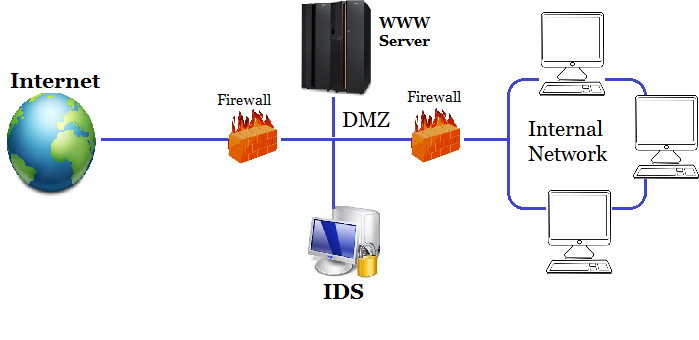 Existing Models - Response
Response usually is an afterthought and rarely in place or practiced.
Reality Check
Current approaches to Application Security aren’t working and don’t integrate well with operational or development models;
There are numerous issues in relation to:
support;
architecture;
prevention and detection capabilities;
assurance and compliance;
Reality Check
Its not always going to be possible to:
Find every vulnerability;
Patch every server or network device at every layer;
Harden every servers;
Have adequate operational resources;
Pen test every release;
Review every log entry;
…
Future Detection Capabilities
Detection capabilities will need to include:
Continuous Monitoring, including availability, compliance, patching;
Move to ‘real-time’ compliance;
Continuous vulnerability scans (internal & external);
Analysis of all logs e.g. servers, clients, applications, databases, webservers, firewalls, switches, routers, etc;
Threat intelligence specific to organisational context and vertical;
Future Detection
Future Detection will need to leverage:
Automation and monitoring;
Scale;
Global threat intelligence;
24x7x365 monitoring;
Context Aware;
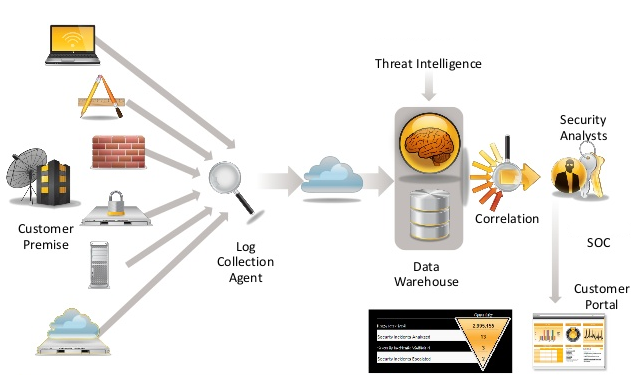 Future Prevention Capabilities
Prevention capabilities will need to include:
Defence in depth;
Micro-segmentation;
Web Application Firewalls;
2-Factor authentication;
Hardening;
Intrusion Detection and Prevention;
Security Awareness training;
Cyber Insurance;
Future Prevention
Prevention model incudes:
WAF
IDS
Micro-segmentation
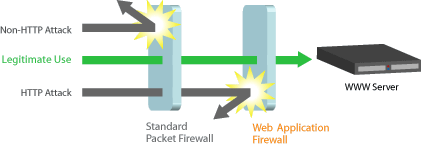 Future Prevention
Micro-segmentation
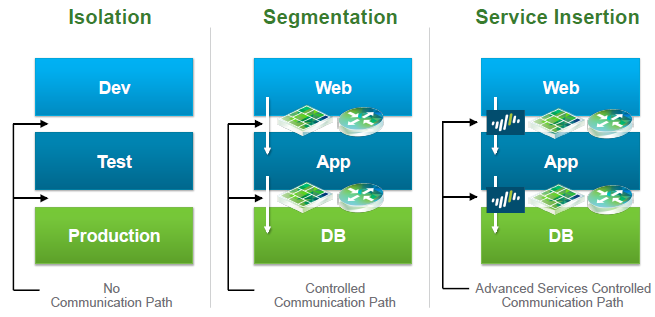 Future Development
DevSecOps
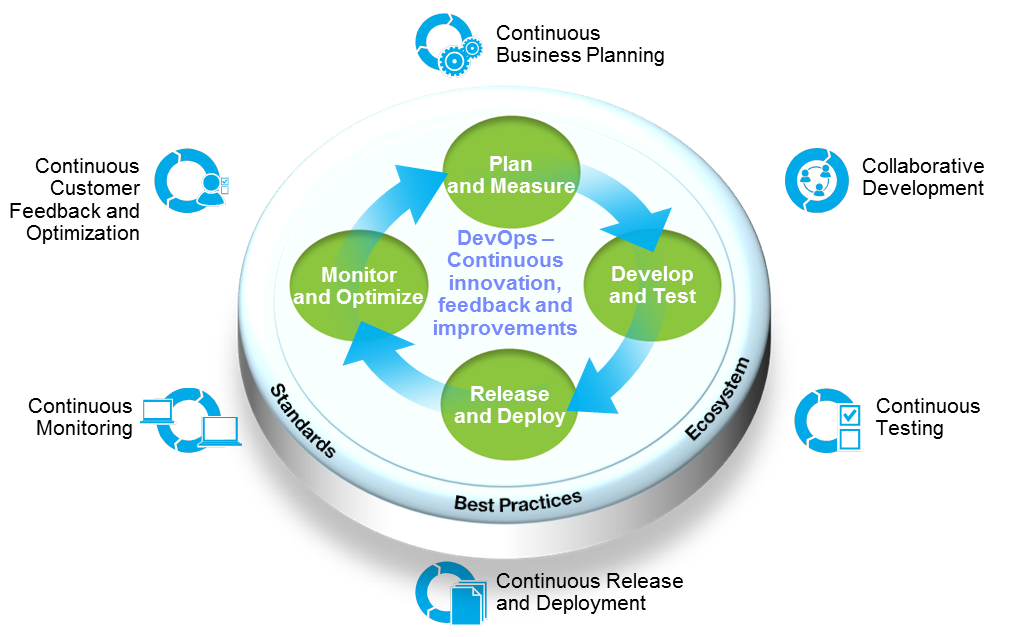 Future  Development
DevSecOps
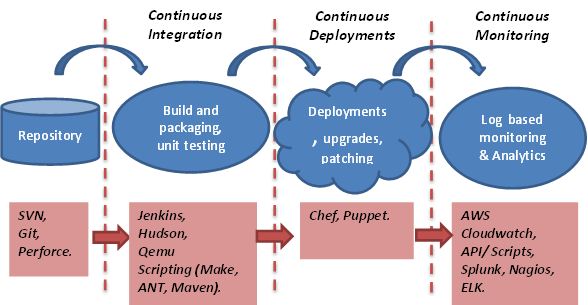 Future Auditing Capabilities
Many standards have requirements for continuous improvement:
ISO-27001:2013
COBIT 5 (C5I) – COBIT 5 for Information Security
Auditing will be continuous and use real-time compliance;
[Speaker Notes: Compliance not bad – its enforces a reasonably consistent level e.g. like doing your leaving certificate but I don’t think that anyone would suggest that the leaving certificate prepares you for every role or aspect of life.
Interesting quote I saw the other day.]
Future model - IT Security Operations
Compliance & Business Context
Security Devices
Event Correlation
Logs
Flows
IP reputation
Geo-Location
Servers & Clients
Alerting & Reporting
Investigations
Malware Analytics
Visualization
Data Leakage
Network Activity
Incident Management Response  & Workflow
Database Activity
Application Activity
Activity Baselining & Anomaly Detection
User Activity
Database Activity
Application Activity
Network Activity
Configuration Information
Active Defence & Remediation
Vulnerability Information
Users & Identities
Threat Intelligence
Security Processes
Security Policies (ISMS)
Future Model - Architecture
Metrics
Metrics require organizational context and threat assessment
Communications security
Metrics – ISO-27001:2013
Leadership View
A5
A6
A7
A8
A9
A10
A11
A12
A13
80%
A14
A15
A16
A17
A18
Senior IT management view
A
A.13.2
A.13.1
Security management view
A.13.2.3
A.13.2.4
A.13.1.3
A.13.2.2
A.13.2.1
A.13.1.2
A.13.1.1
KPI
KRI
KPI
KRI
KRI
KPI
KPI
KRI
KPI
KRI
KPI
KRI
KPI
KRI
Operations view

KPI’s
KRI’s
PI1
RI1
PI2
RI2
PI3
RI3
PI4
RI4
M1
M2
M3
M4
Application Metrics Dashboard
Authorized Changes
Security Policy Compliance
High 
Risks
Internet Attacks
Authorized
Scans
Missing Patching
200
113
79
523
20%
112
Attacks
Authorized Scans
270 port scans
3 active attacks
112 out of 200 Monthly Internal Vulnerability Scans
17 out of 20 Monthly External Vulnerability Scans
Risks
Patching
523 patches missing across 100 servers
Security Standard Compliance
Authorized Changes
Database layer compliant 
Webserver and OS not compliant to security standards
270 changes approved (200 reviewed by security)
3  Changes rejected
Continuous Improvement
“The organization shall continually improve the suitability, adequacy and effectiveness of the information security management system.”

“Top management shall establish an information security policy that includes a commitment to continual improvement of the information security management system.”
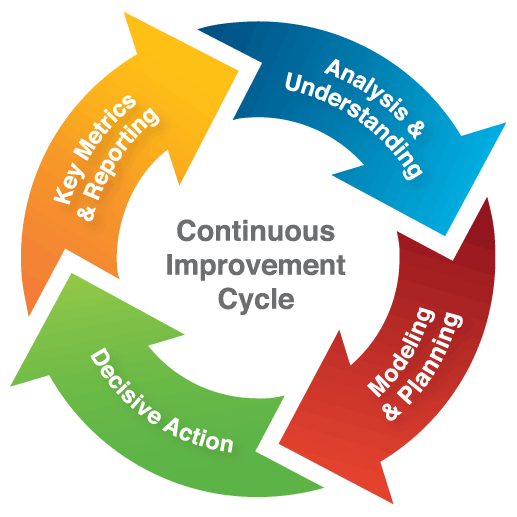 Cyber security program like Health & Well being;
App Security is similar to preventing a disease, virus or illness;
Healthy Life Style 
Continuous
Prevention 
Detection 
Metrics
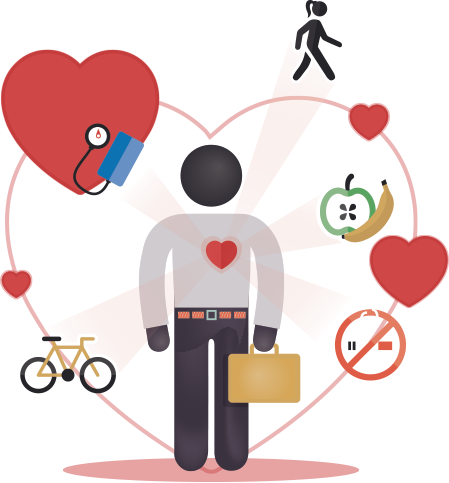